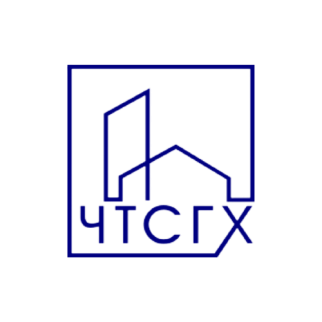 Специальность 08.02.14 Эксплуатация и обслуживание многоквартирного дома
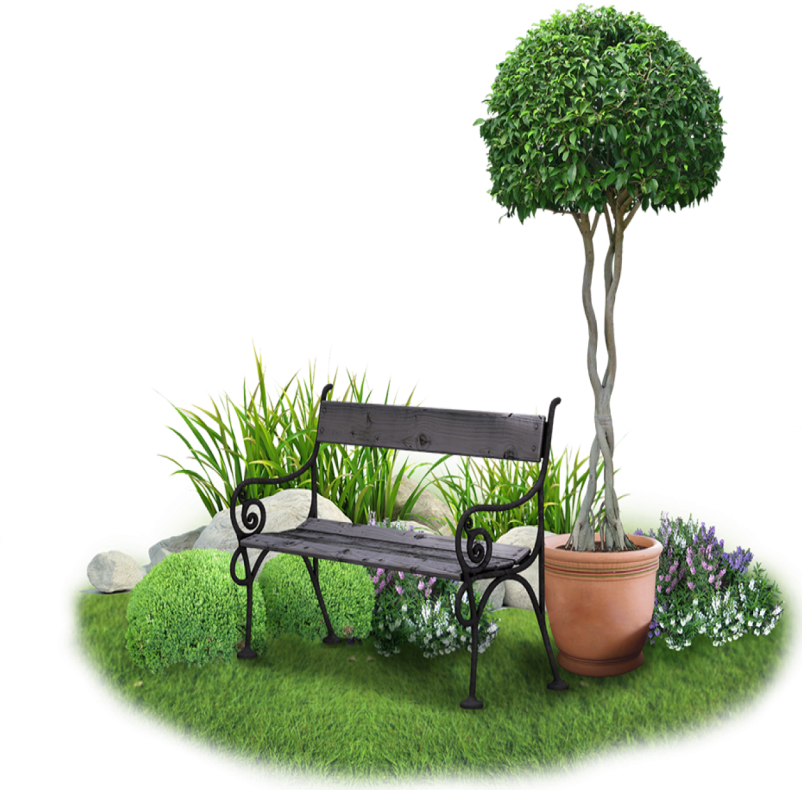 Квалификация - техник
Срок обучения на базе 9 класса - 2 г. 10м.
Основные виды профессиональной деятельности:
Управление многоквартирным домом;

Обеспечение оказания услуг и проведения работ по эксплуатации, обслуживанию и ремонту общего имущества многоквартирного дома;

Организация работ по благоустройству общего имущества многоквартирного дома;

Выполнение работ по одной или нескольким профессиям рабочих, должностям служащих;
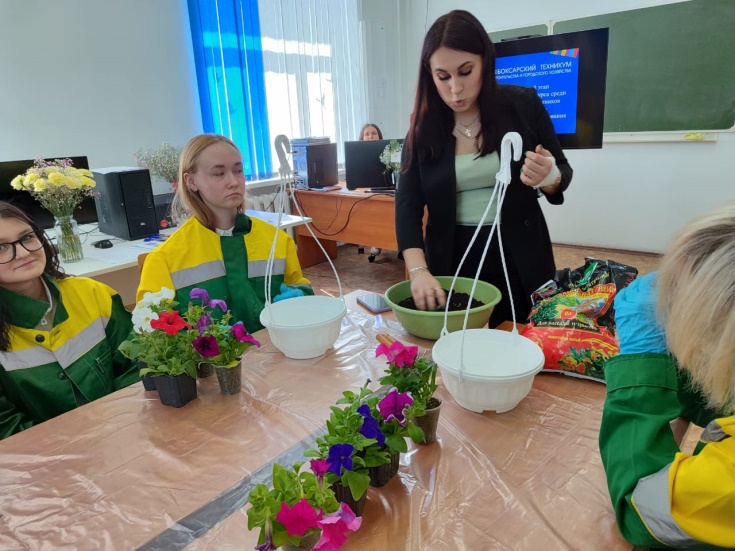 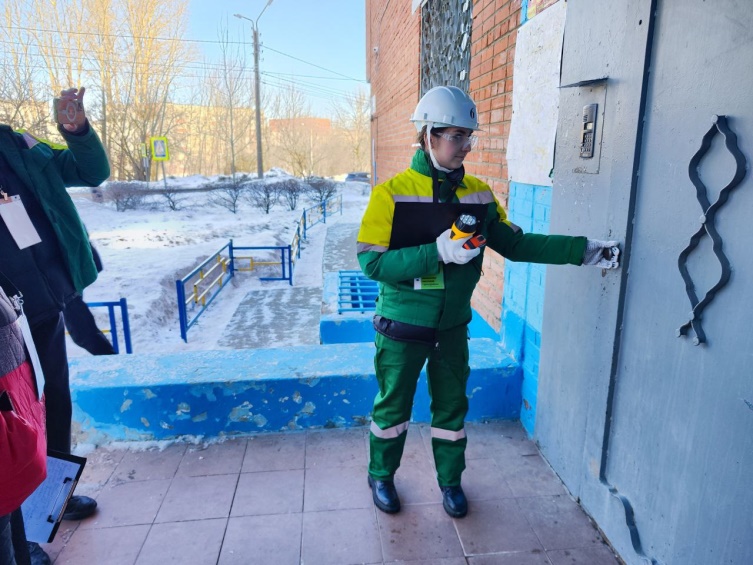 Виды практик:
УП.01.01 Учебная практика и ПП.01.01 Производственная практика по ПМ.01 Управление многоквартирным домом

УП.02.01 Учебная практика и ПП.02.01 Производственная практика по ПМ.02 Обеспечение оказания услуг и проведения работ по  эксплуатации, обслуживанию и ремонту общего  имущества многоквартирного дома

ПП.03.01 Производственная практика по ПМ.03 Организация работ по благоустройству общего  имущества многоквартирного дома

УП.04.01 Учебная практика и ПП.04.01 Производственная практика по ПМ.04 Выполнение работ по одной или нескольким профессиям рабочих, должностям служащих
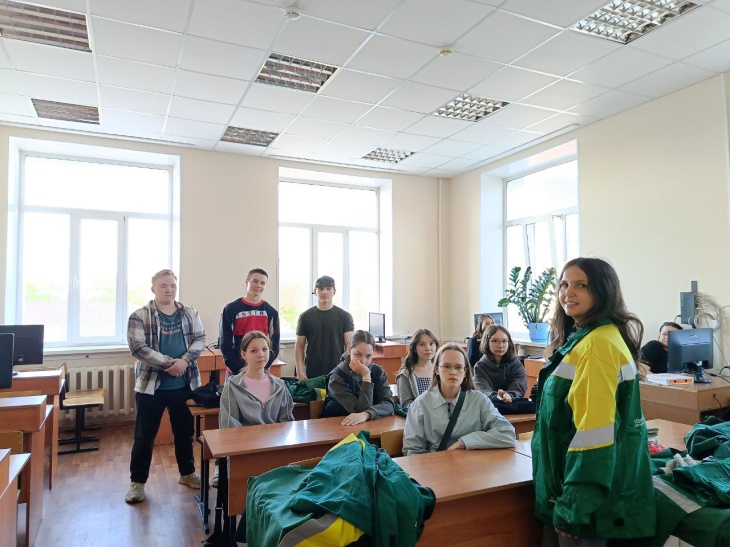 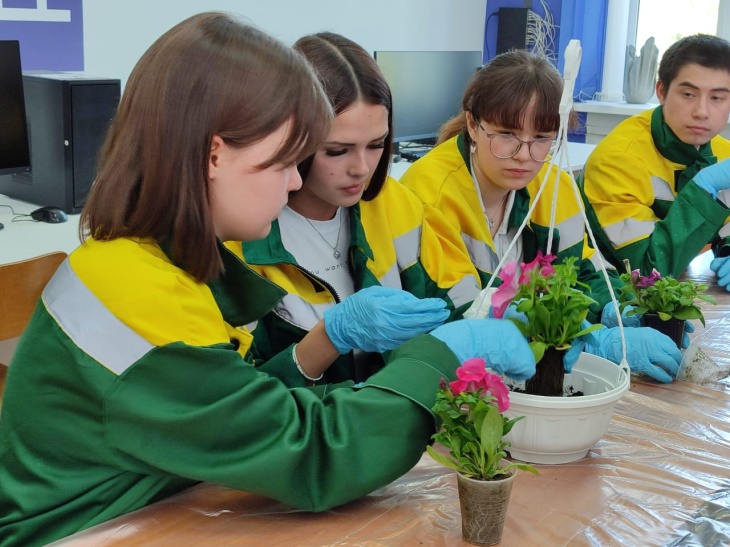 Управление многоквартирным домом:
МДК.01.01. Нормативное и документационное регулирование деятельности по управлению многоквартирным домом;

нормативные правовые, методические и инструктивные документы, регламентирующие деятельность по управлению многоквартирными домами;

правила предоставления коммунальных услуг собственникам и пользователям помещений в многоквартирных домах;

правила приема-передачи технической 
и иной документации.
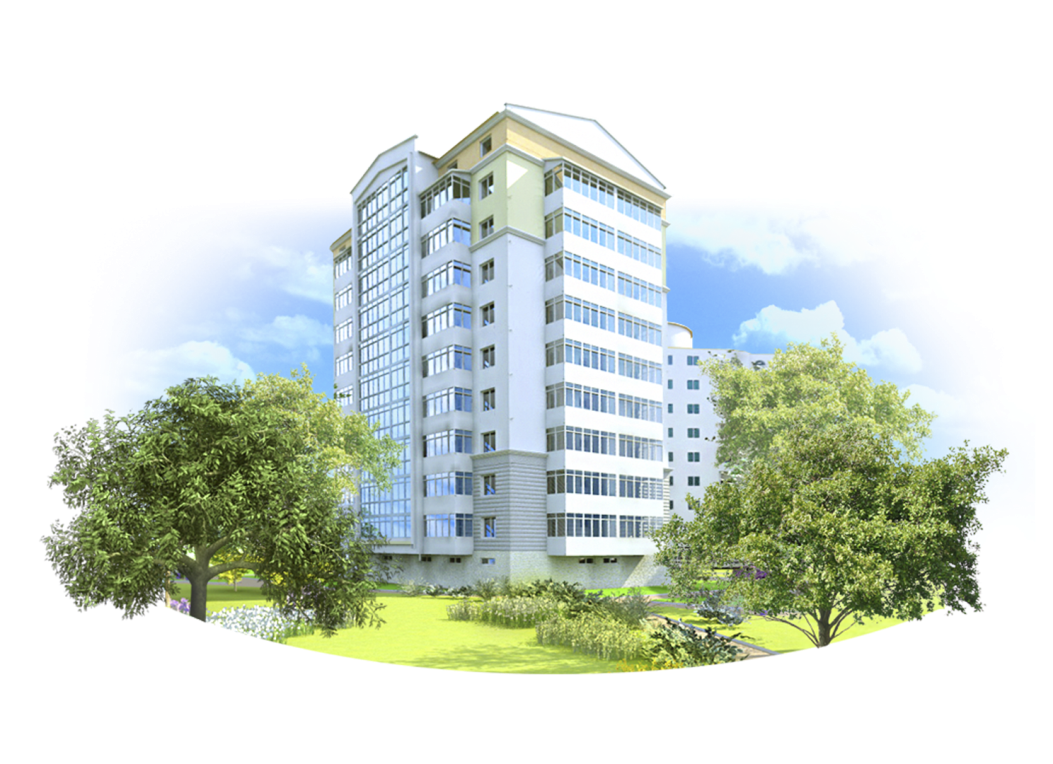 Обеспечение оказания услуг и проведения работ по эксплуатации, обслуживанию и ремонту общего имущества многоквартирного дома:
МДК 02.01. Эксплуатация, обслуживание и ремонт общего имущества многоквартирного дома;

основные параметры и характеристики многоквартирного дома;

методы проектирования жилых зданий, визуального и инструментального обследования общего имущества многоквартирного дома;

технические решения по устранению дефектов конструктивных элементов и инженерных систем здания
Организация работ по благоустройству общего имущества многоквартирного дома:
МДК.03.01 Организация работ по обеспечению санитарного содержания и благоустройству общего имущества многоквартирного дома;

МДК.03.02 Организация работ по обеспечению безопасности жизнедеятельности многоквартирного дома ;

-виды и назначение коммунальной техники и уборочных машин;

-технология организации работ по санитарному содержанию, безопасному проживанию и благоустройству общего имущества и придомовой территории многоквартирного дома.
Общепрофессиональные дисциплины:
ОП.01. Охрана труда
ОП.02. Безопасность жизнедеятельности
ОП.03. Правовое обеспечение профессиональной деятельности
ОП.04. Основы экономики, менеджмента и маркетинга
ОП.05. Информационные технологии в профессиональной деятельности
ОП.06. Основы инженерной графики
ОП.07. Основы электротехники и электронной техники
ОП.08. Этика профессиональной деятельности
Область знаний по общепрофессиональным дисциплинам:
особенности обеспечения безопасных условий труда в сфере профессиональной деятельности, правовые, нормативные и организационные основы охраны труда;
понятие правового регулирования в сфере профессиональной деятельности;
формы оплаты труда;стили управления, виды коммуникации;
методы и средства сбора, обработки, хранения, передачи и накопления информации;
основные правила построения чертежей и схем;
способы графического представления пространственных образов;
основные положения разработки и оформления конструкторской, технологической и другой нормативной документации;
способы получения, передачи и использования электрической энергии;
психологические особенности делового общения и его специфика в сфере обслуживания
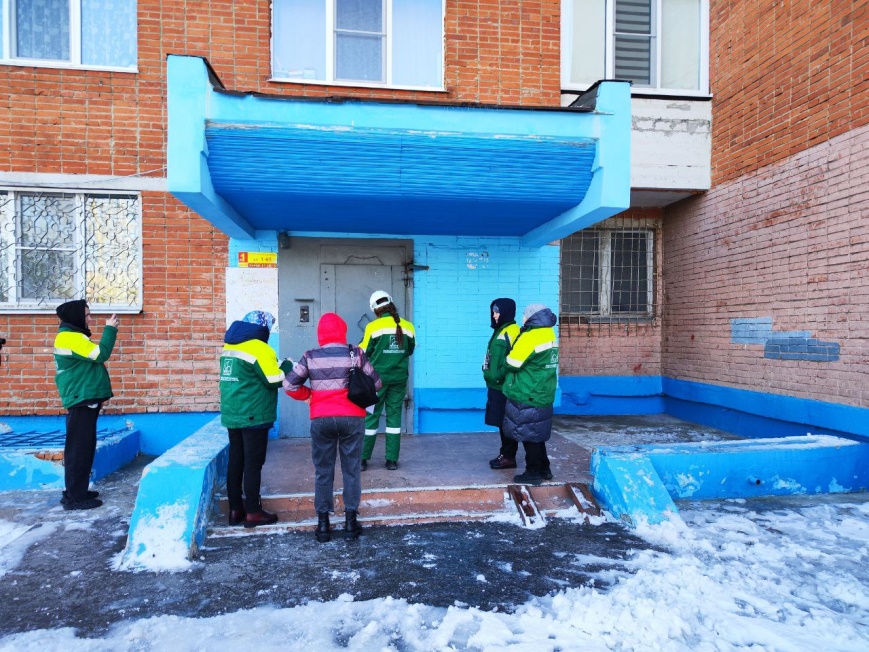 Область знаний по специальным дисциплинам:
основы документоведения, современные стандартные требования к отчетности;

методы хранения и архивирования технической и иной документации;

методы проектирования жилых зданий, визуального и инструментального обследования общего имущества многоквартирного дома;

требования к составлению отчетности по санитарному содержанию, безопасному проживанию, благоустройству общего имущества многоквартирного дома;

правила и нормы технической эксплуатации по санитарному содержанию и безопасному проживанию и благоустройству общего имущества многоквартирного дома.